Интеллектуальная игра«Веселая переменка»
Презентацию подготовила:
 Селькова М.А. воспитатель ГПД 
МОУ СОШ с. Визинга Республики Коми. 2014 г.
Выберите  вопрос
Вопрос 1
Вопрос 1
Вопрос 1
Вопрос 1
Вопрос 1
Вопрос 2
Вопрос 2
Вопрос 2
Вопрос 2
Вопрос 2
Вопрос 3
Вопрос 3
Вопрос 3
Вопрос 3
Вопрос 3
Вопрос 4
Вопрос 4
Вопрос 4
Вопрос 4
Вопрос 4
Вопрос 5
Вопрос 5
Вопрос 5
Вопрос 5
Вопрос 5
Что стоит между окном и дверью?
Ответ
Буква «и»
К списку вопросов
Что можно приготовить, но нельзя съесть?
Ответ
Уроки
К списку вопросов
Что станет с зеленым мячом, если он упадет в желтое море?
Ответ
Намокнет
К списку вопросов
Какой рукой лучше размешивать чай?
Ответ
Лучше размешивать ложкой
К списку вопросов
На какое дерево садится ворона во время дождя?
Ответ
На мокрое
К списку вопросов
Над рекой летели птицы:                                                                                                                                                                                                                                     Голубь, щука, две синицы,Два стрижа и пять лещей.     Сколько птиц ответь скорей?
Ответ
5
К списку вопросов
Из города А в город Б самолет летит 80 минут, а обратно, из Б в А – 1 час 20 минут. Почему?
Ответ
80 минут = 1 час 20 минут
К списку вопросов
Сколько концов у четырех палок?А у двух с половиной?
Ответ
86
К списку вопросов
Сколько минут варятся пять сарделек, если две варятся шесть минут?
Ответ
6 минут
К списку вопросов
Когда человек может мчаться со скоростью гоночного автомобиля?
Ответ
Когда он в гоночном автомобиле
К списку вопросов
Кто из героев русской народной сказки был хлебобулочным изделием?
Ответ
Колобок
К списку вопросов
Герои какой литературной сказки были сельскохозяйственными продуктами?
Ответ
Джанни Родари   «Приключения Чиполлино»
К списку вопросов
Кто из сказочных героев появился на свет благодаря истреблению деревьев?
Ответ
Буратино из сказки Алексея Толстого
К списку вопросов
Какое домашнее животное, точнее сказать птица, однажды принесла хозяевам изделие из драгоценного металла?
Ответ
Курочка Ряба
К списку вопросов
Какая русская народная сказка прославляет лентяев?
Ответ
По щучьему велению
К списку вопросов
«И к нам вошел какой-то дяденька.   Я как на него взглянул, так сразу понял, что в Кремль я не пойду. На голове у этого дяденьки была шляпа, а на этой шляпе наша каша»
Ответ
Виктор Драгунский«Тайное всегда становится явным»
К списку вопросов
«Вдруг шляпа поползла прямо к Вадику. Он как закричит «ай!» - и прыг на диван»
Ответ
Николай Носов «Живая шляпа»
К списку вопросов
«Я остановился на лестнице и внятно сказал: «Никакие не «сыски», никакие не «хыхки», а коротко и ясно «фыфки!»
Ответ
Виктор Драгунский «Заколдованная буква»
К списку вопросов
«В одном сказочном городе жили коротышки. Коротышками их назвали потому, что они были маленькие»
Ответ
Николай Носов «Приключения Незнайки и его друзей»
К списку вопросов
«У одних родителей мальчик был, звали его дядя Федор»
Ответ
Эдуард Успенский«Дядя Федор, пес и кот»
К списку вопросов
Какие бывают облака в хорошую погоду?
Ответ
Кучевые
К списку вопросов
Какая охота разрешается в лесу в любое время года?
Ответ
Фотоохота
К списку вопросов
Как правильно собирать грибы?
Ответ
Срезать ножиком
К списку вопросов
Почему надо беречь шмелей?
Ответ
Они опыляют растения
К списку вопросов
У какого хвойного растения осенью опадает хвоя?
Ответ
Лиственница
К списку вопросов
Выполните задание и получите 3 балла. Если не справитесь, потеряете 3 балла!
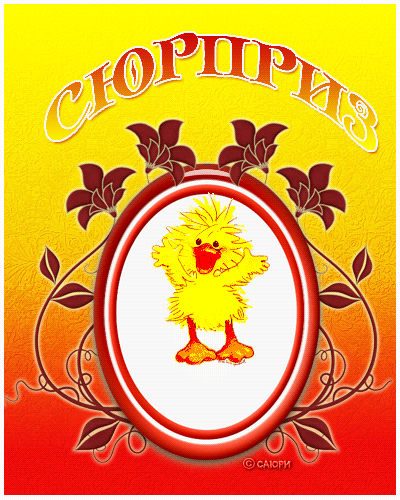 Получил(а) за контрольную по математике «2». Как сказать маме, чтобы она тебя пожалела и купила утешительный приз?
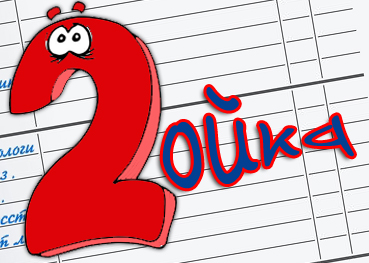 К списку вопросов
Выполните задание и получите 3 балла. Если не справитесь, потеряете 3 балла!
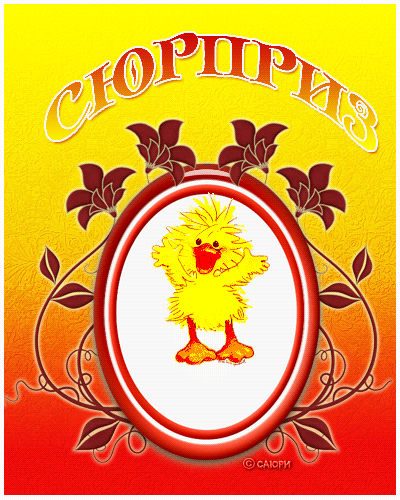 Составить изображение из геометрических фигур
К списку вопросов
Выполните задание и получите 3 балла. Если не справитесь, потеряете 3 балла!
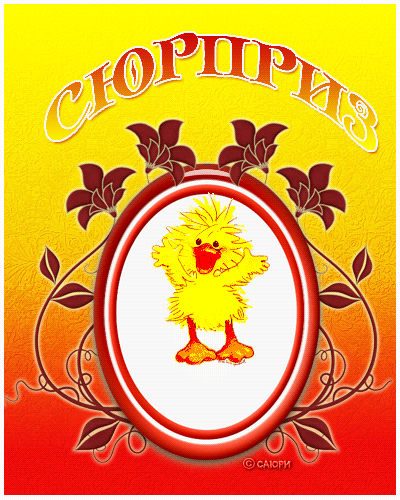 Отгадать ребус
Л
ка
ка
ка
ка
К списку вопросов
Выполните задание и получите 3 балла. Если не справитесь, потеряете 3 балла!
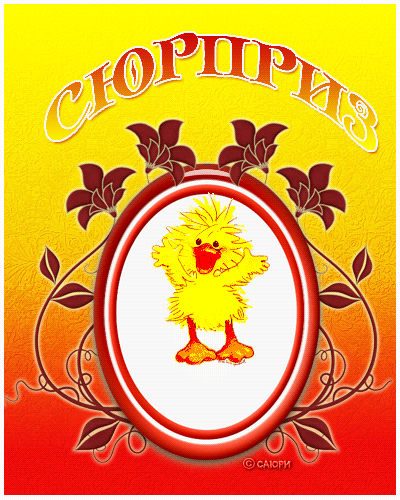 Вместе с друзьями показать танец
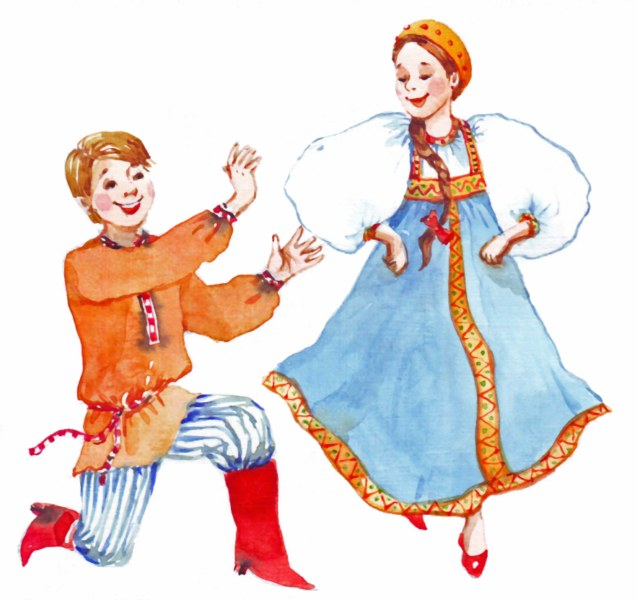 К списку вопросов
Выполните задание и получите 3 балла. Если не справитесь, потеряете 3 балла!
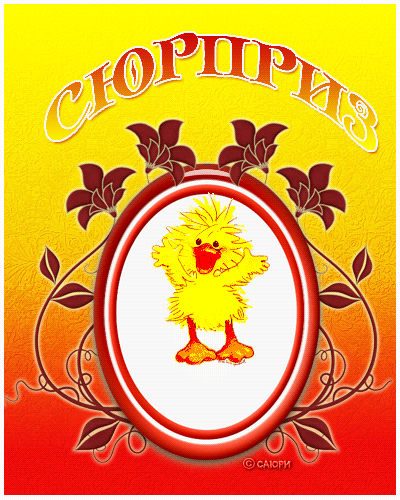 Вместе с друзьями показать зарядку под музыку
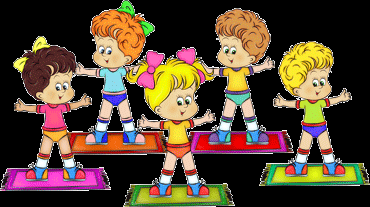 К списку вопросов
Выполните задание и получите 3 балла. Если не справитесь, потеряете 3 балла!
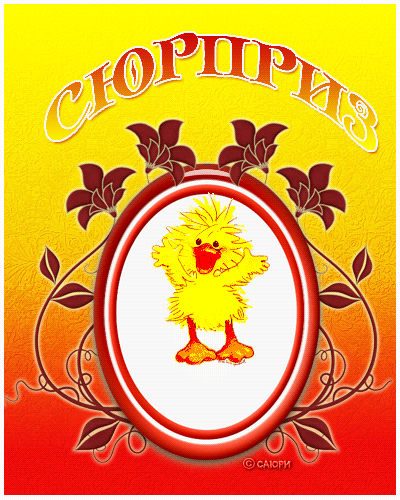 Познакомиться с другом на Коми языке
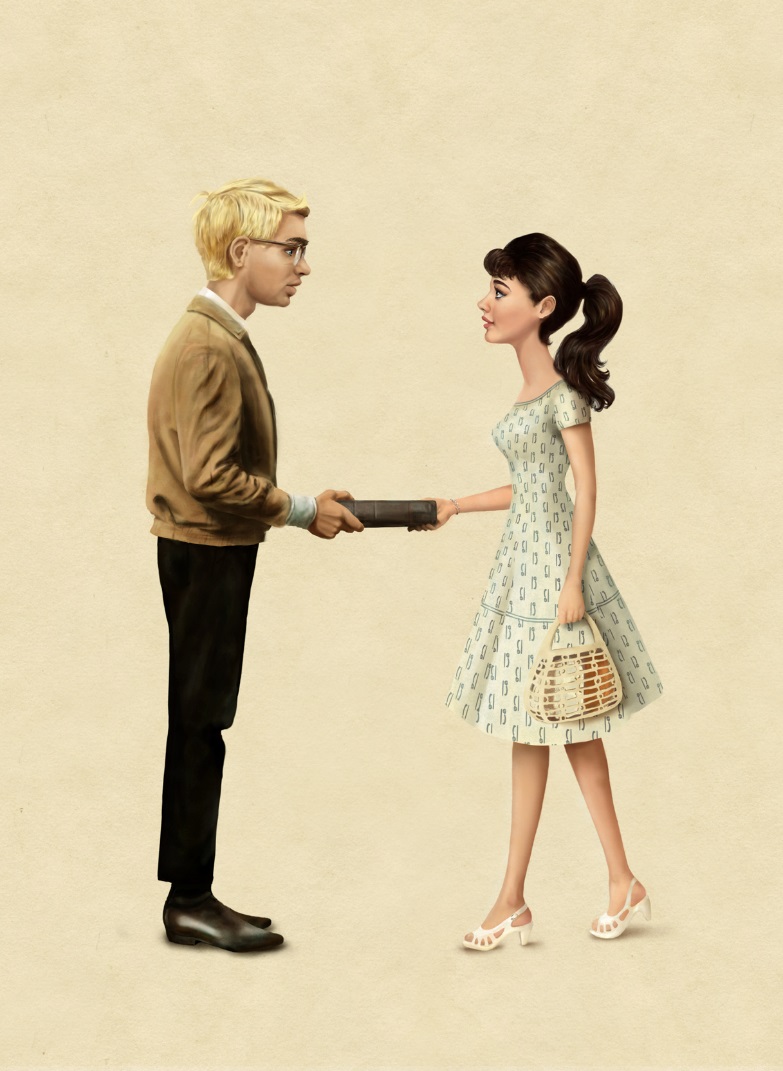 К списку вопросов
Выполните задание и получите 3 балла. Если не справитесь, потеряете 3 балла!
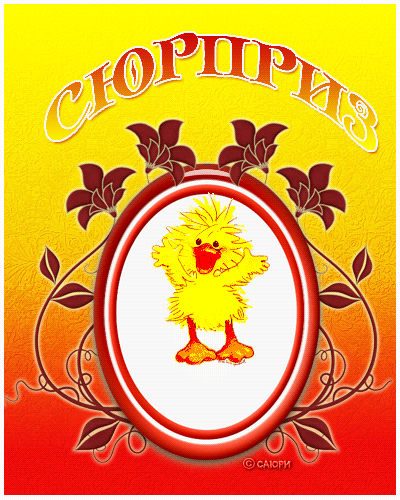 Ты без причины опоздал(а) на урок. Придумай правдоподобное оправдание, чтобы одноклассники смотрели на тебя с уважением
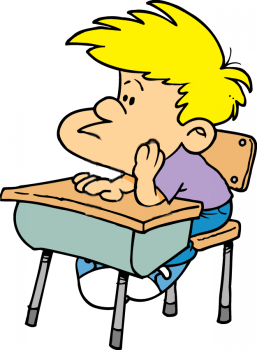 К списку вопросов
Выполните задание и получите 3 балла. Если не справитесь, потеряете 3 балла!
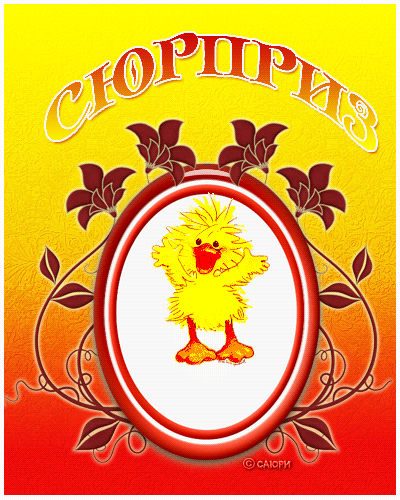 Переставить две черточки так, чтобы животное повернулось назад
К списку вопросов
Выполните задание и получите 3 балла. Если не справитесь, потеряете 3 балла!
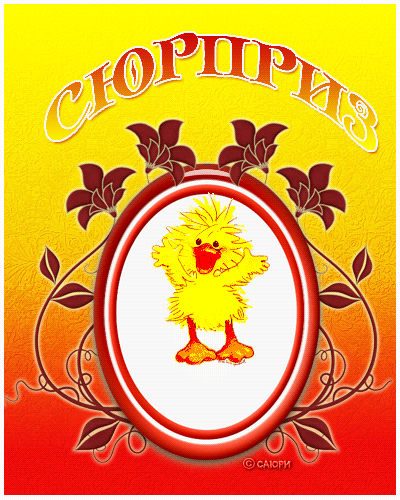 С закрытыми глазами нарисовать животное
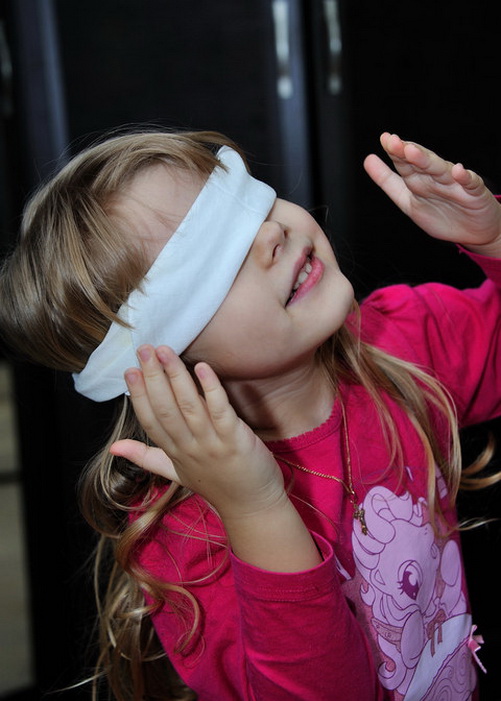 К списку вопросов
Выполните задание и получите 3 балла. Если не справитесь, потеряете 3 балла!
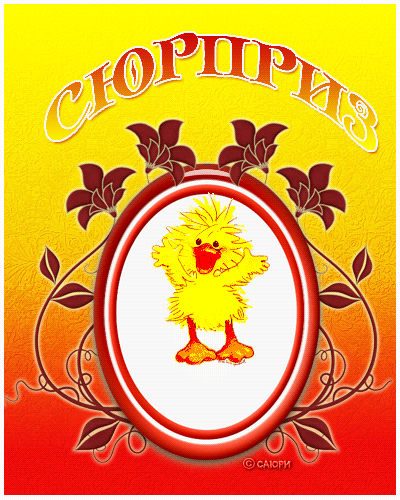 Переведите бабушку через дорогу. Бабушка не хочет переходить
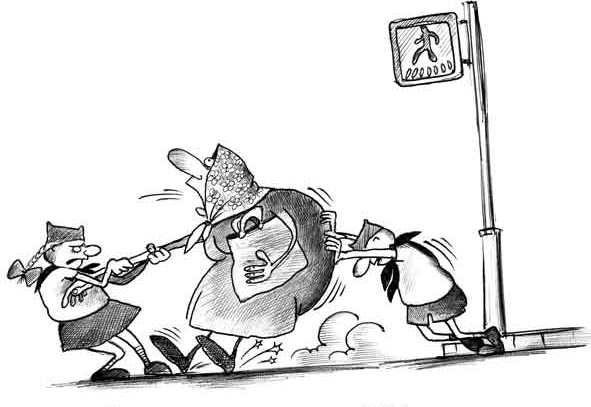 К списку вопросов
Литература:1. Л.И. Гайдина, А.В. Кочергина. Группа продленного дня: конспекты занятий, сценарии мероприятий. 1-2 классы – М.: ВАКО, 2007. – 272 с. – (Мастерская учителя).2. Н.А. Касаткина. Учебно-воспитательные занятия в группе продленного дня. Конспекты занятий, занимательные материалы, рекомендации. Вып. 1. – Волгоград: Учитель, 2007. – 253 с.3. Л.Н. Яровая, О.Е. Жиренко, Л.П. Барылкина, Л.А. Обухова. Внеклассные мероприятия: 2 класс. 3-е изд. перераб. и доп. – М.: ВАКО, 2007. – 256 с. – (Мозаика детского отдыха).4. http://cardsgif.ru5. http://slavyanskaya-kultura.ru/6. http://ugugu.ru/7. www.fl.ru8. http://nachalka-lyceum10.blogspot.ru/9. www.google.ru/